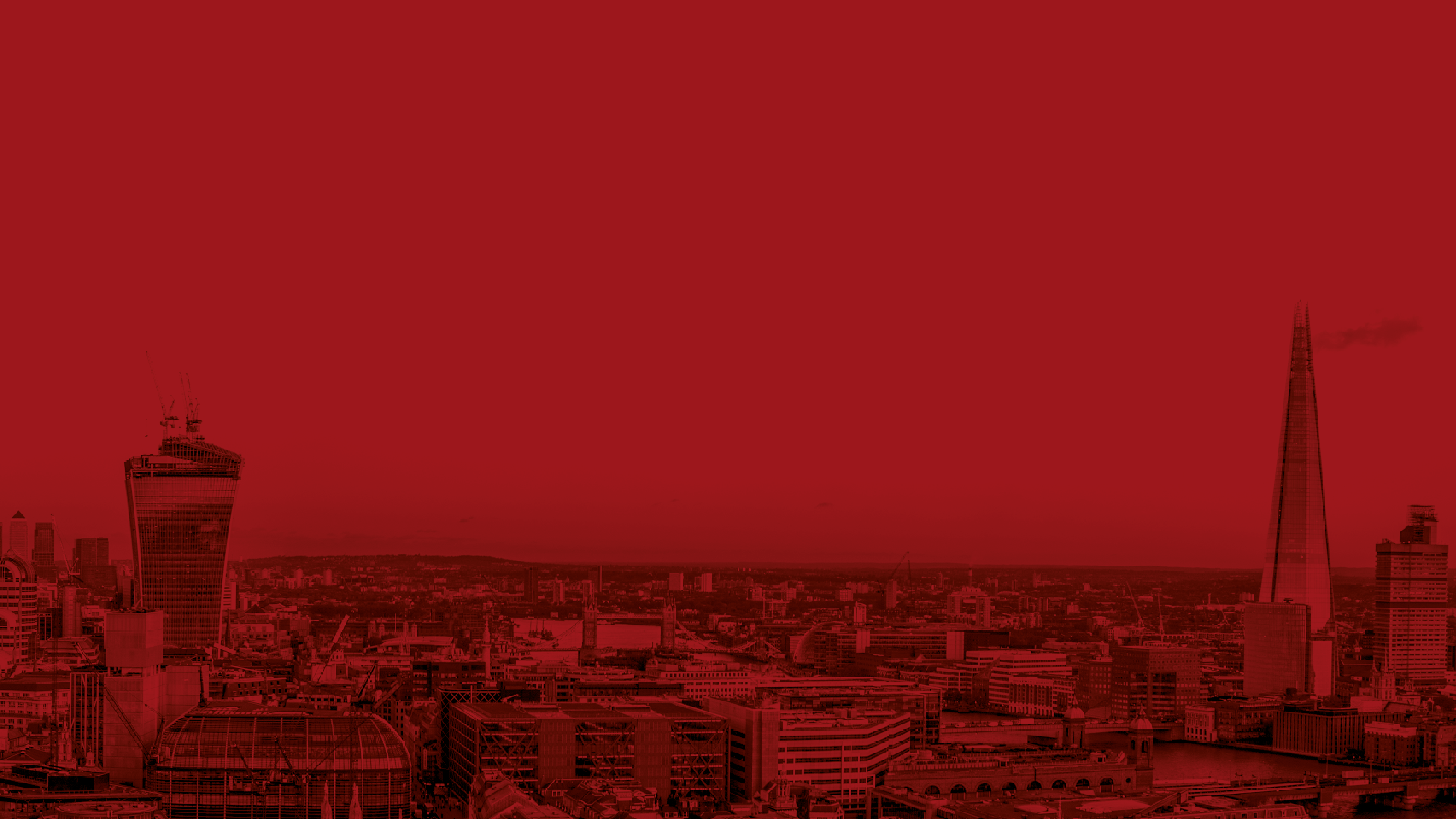 Welcome to the102nd Annual Dinner
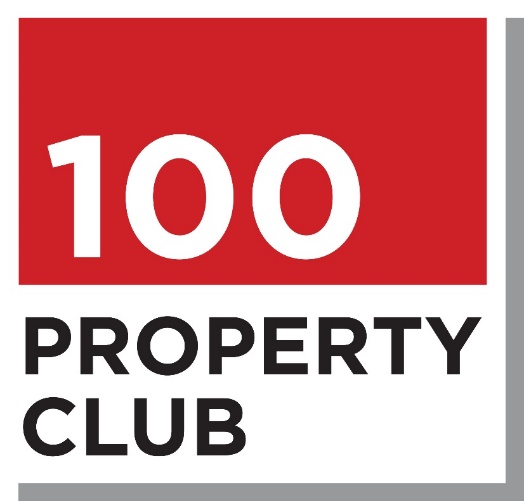 The Chairman, Committee and Memberswarmly welcome all our guests.
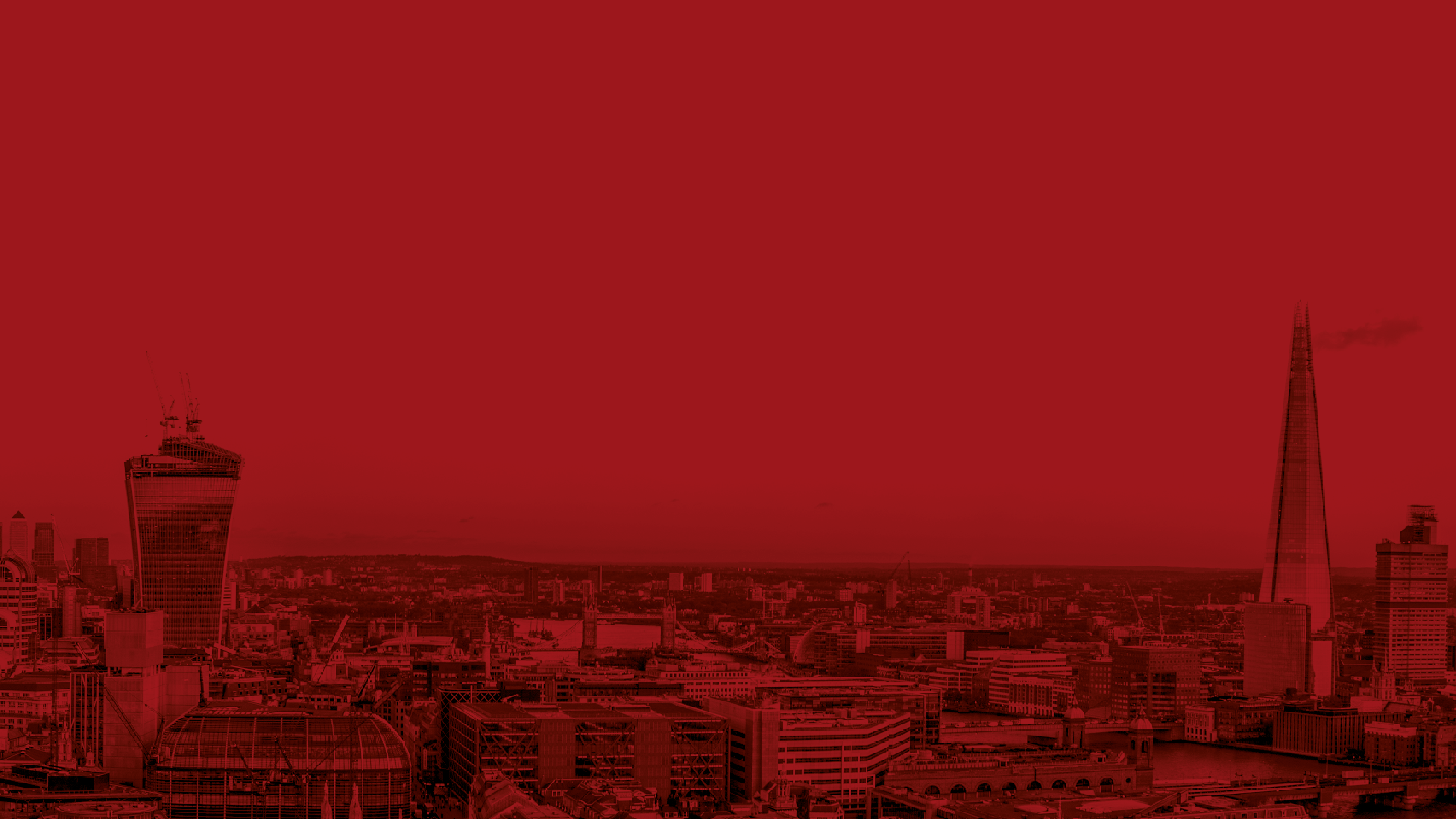 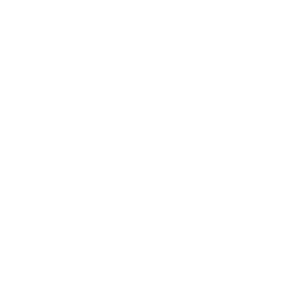 Join the live chat now@100propertyclub #100PC17
Wifi passcode#100PC17
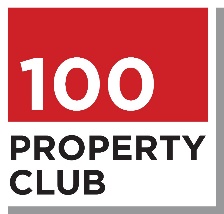 Tonight’s sponsors
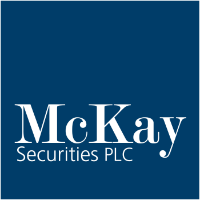 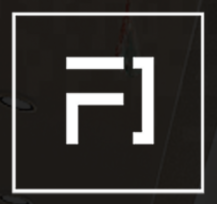 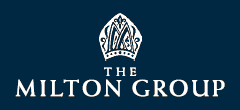 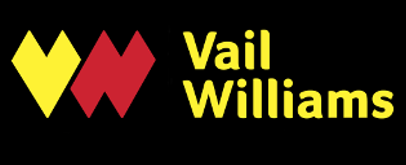 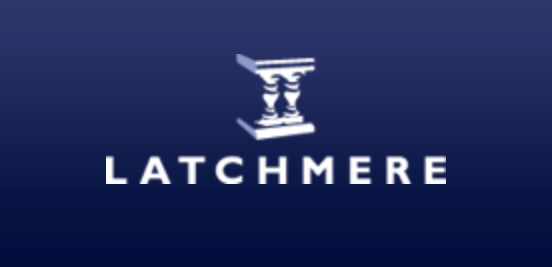 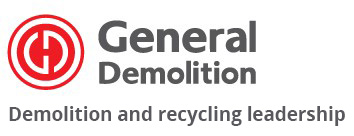 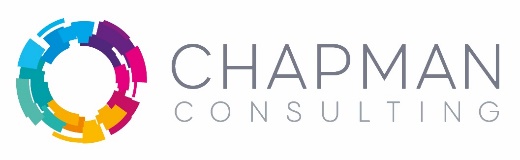 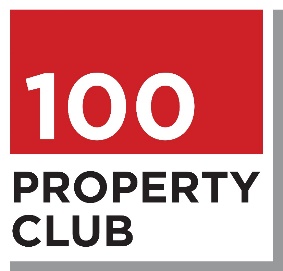 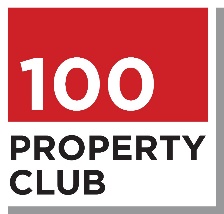 Exclusive cricket Masterclass with Englandcricket legend OBE Andrew Strauss PLUS Pavilionaccess for six people.
01
Kindly donated by The Lord’s Taverners
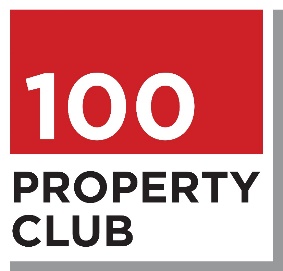 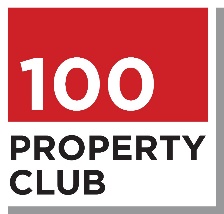 Private tutoredWine Tasting for up to25 people in your ownhome or venue.
02
Kindly donated by The Lord’s Taverners
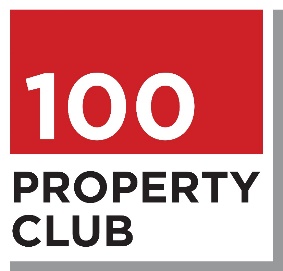 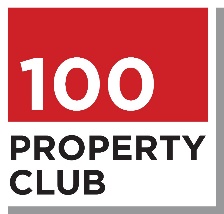 Exclusive dining experiencefor six at The Kitchen Tableat Gordon Ramsay’sMichelin-starred, Petrus.
03
Kindly donated by The Lord’s Taverners
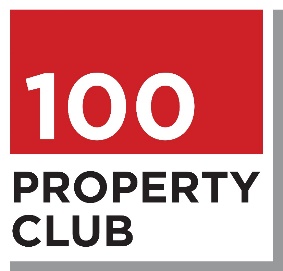 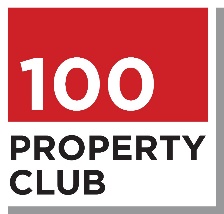 Sniper Training at theworld famous Bisleyrange for 8 people.
04
Kindly donated by Ian Brown andNicola Forgette of Gifford Grant
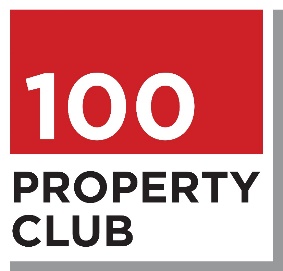 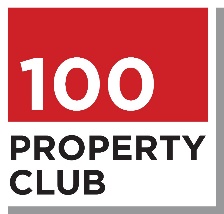 VIP experience at StrictlyCome Dancing live Tourincluding tapas, wine andshow for Saturday 10thFeb 2018.
05
Kindly donated by The Lord’s Taverners
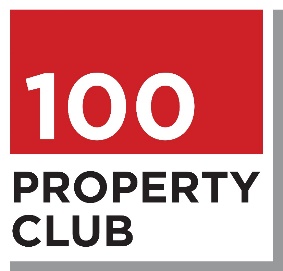 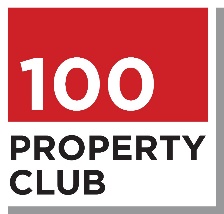 Full hospitality at HenleyRegatta for 4 people
06
Kindly donated by The Lord’s Taverners
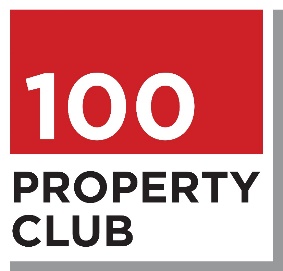 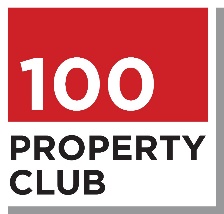 Ultimate four-day FormulaOne Grand Prix PartyExperience for 2 people,Abu Dhabi, 22-25 Nov 2018
07
Kindly donated by The Lord’s Taverners
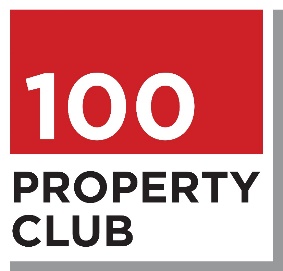 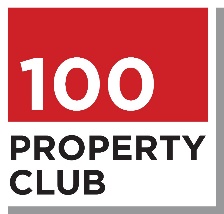 Four Ball atThe Wisley and lunch
08
Kindly donated by Mark Eshelby, Latchmere Properties Limited
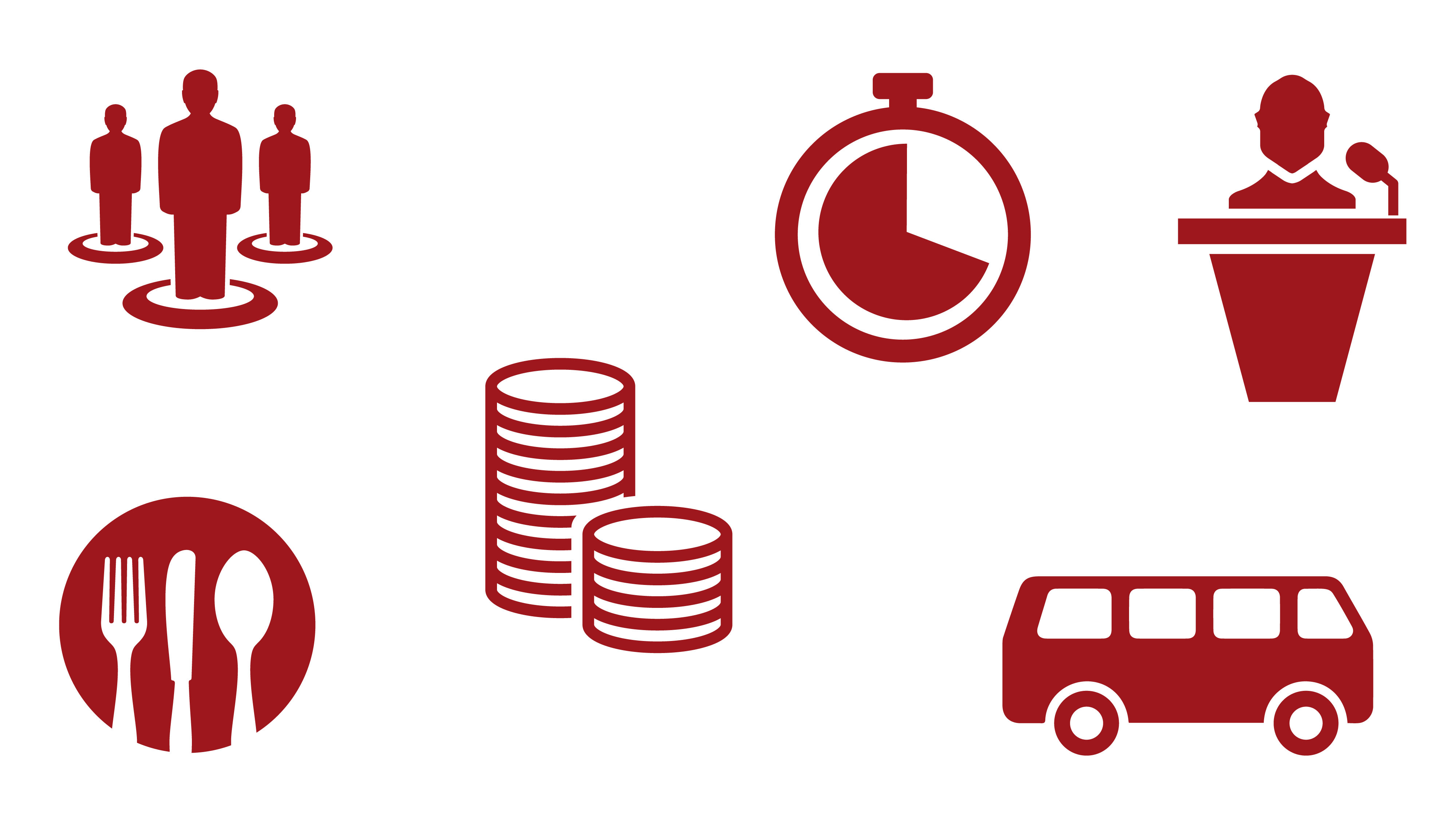 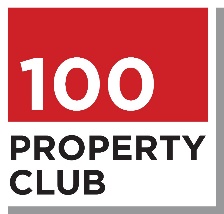 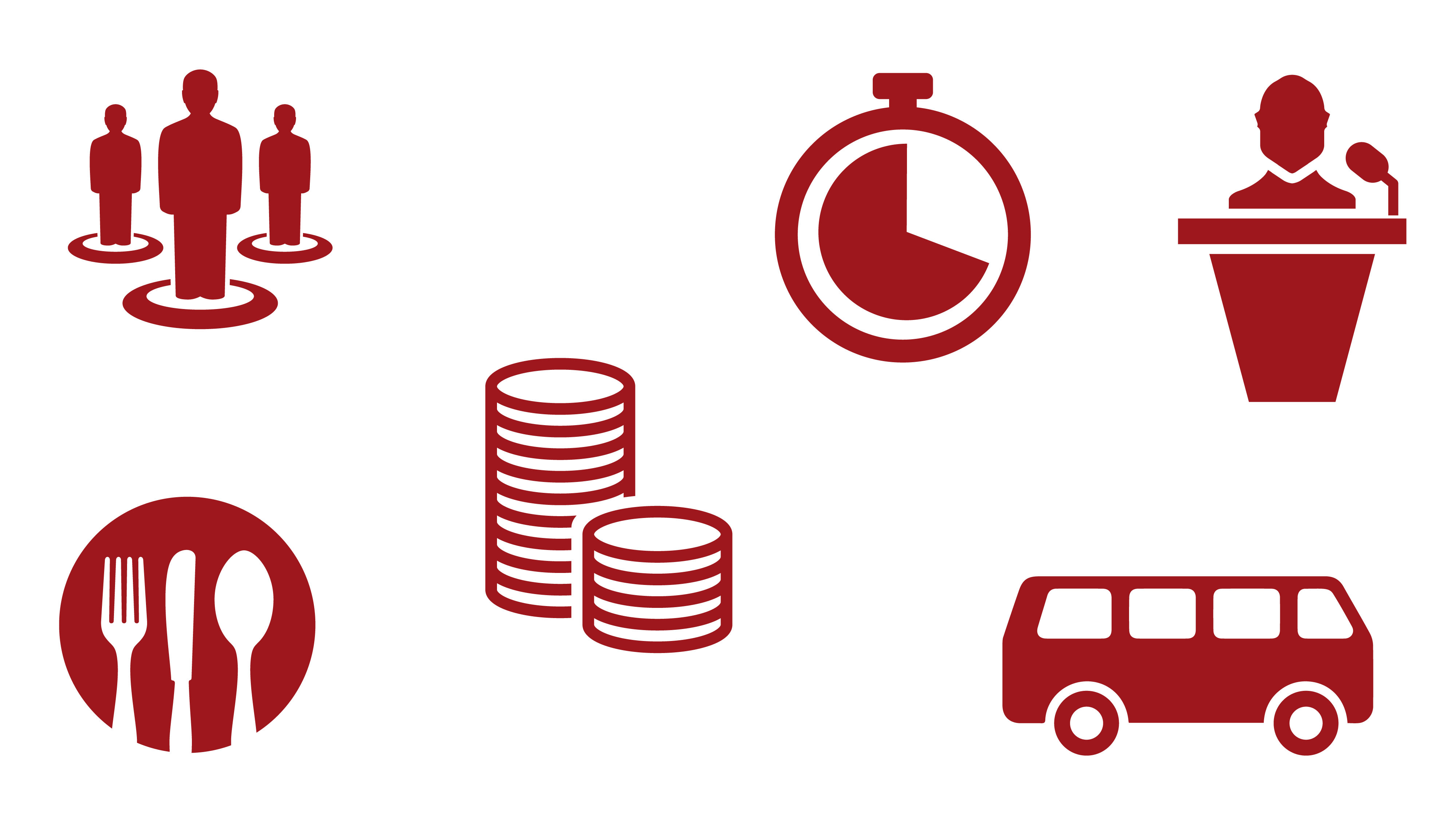 Over 140 members from the community of property professionals, agents, developers, engineers, solicitors and contractors
Tonight is theclub’s 102ndAnnual Dinner
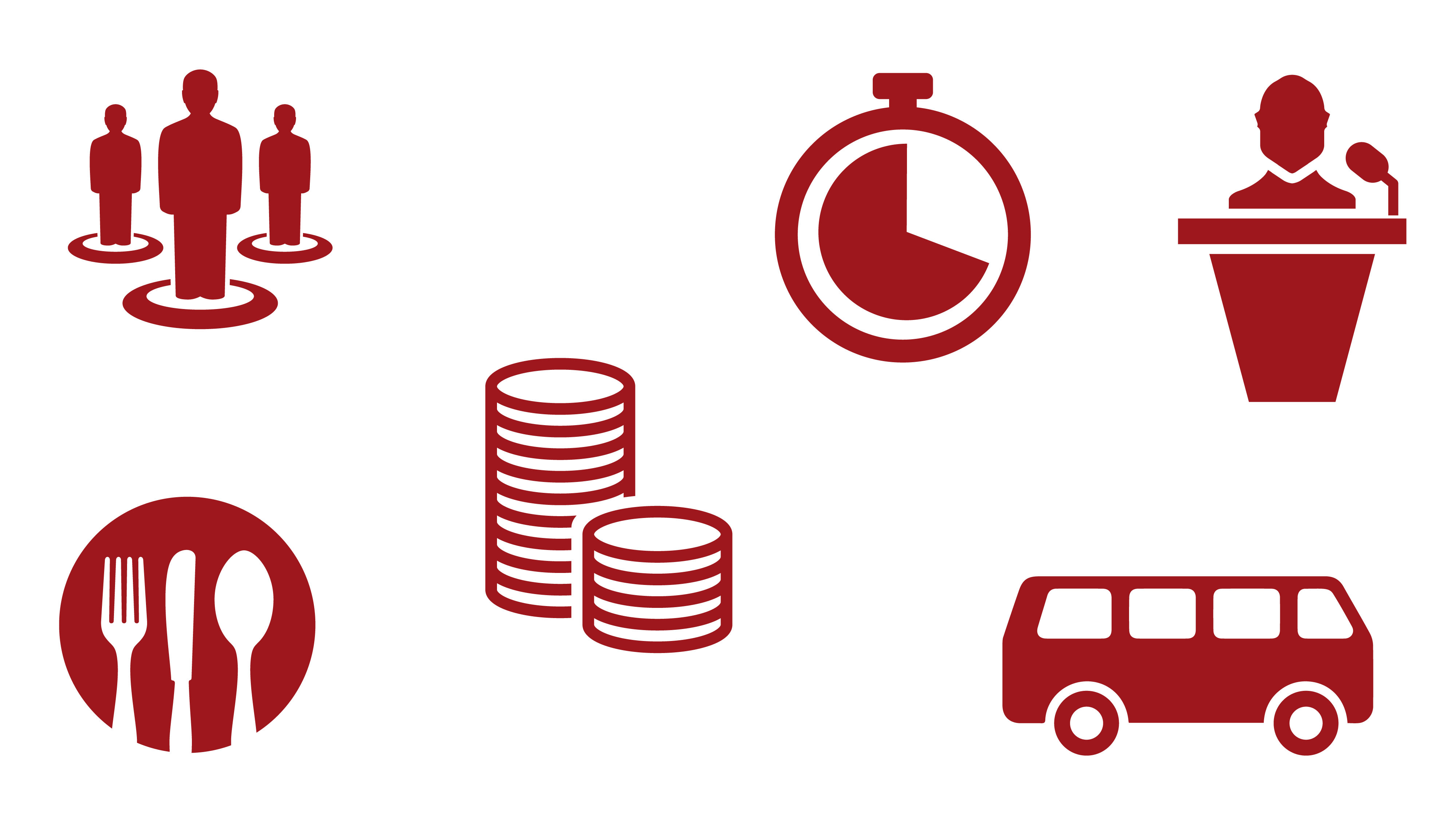 Established for 45 years
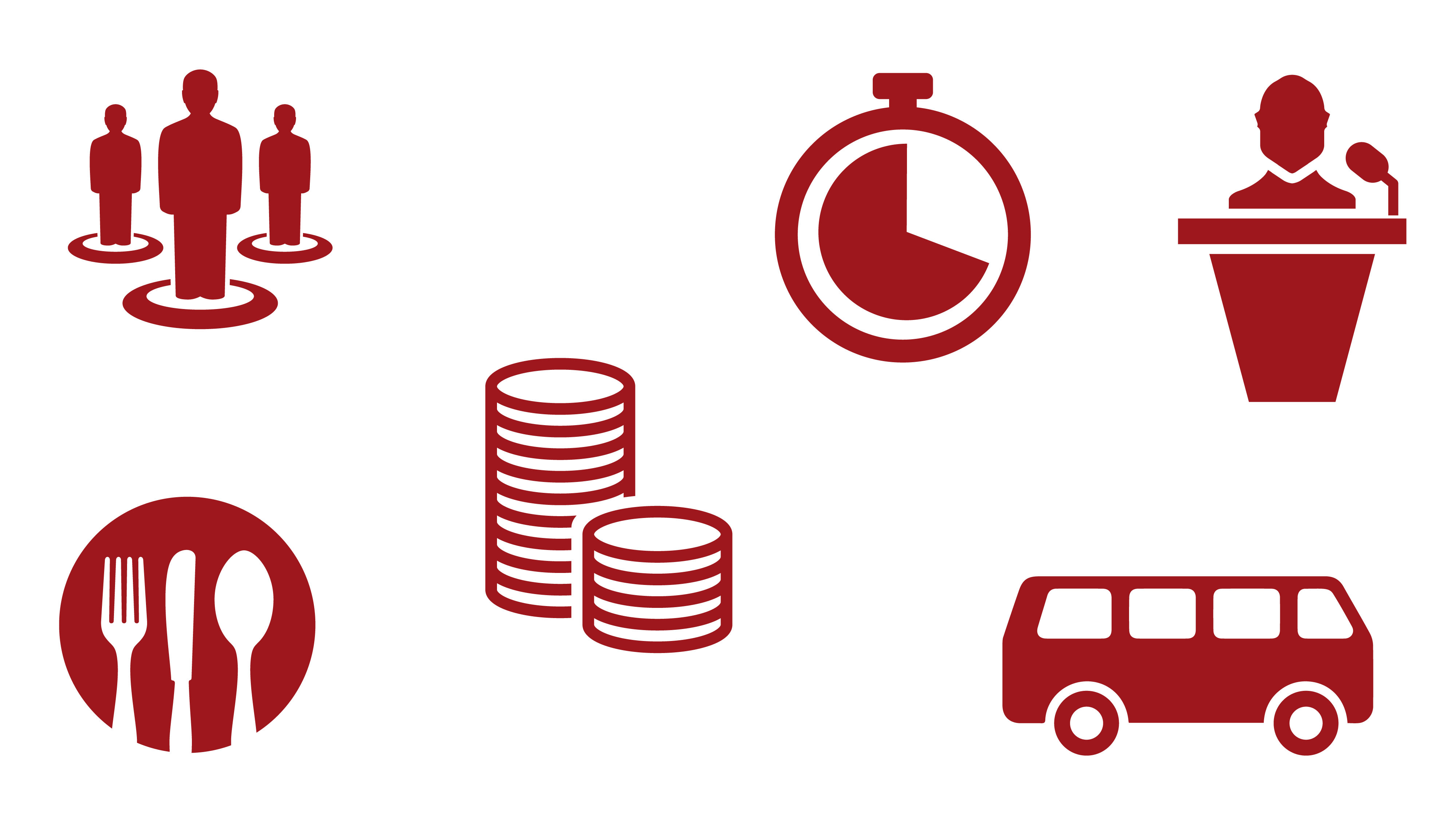 Raised over£750,000
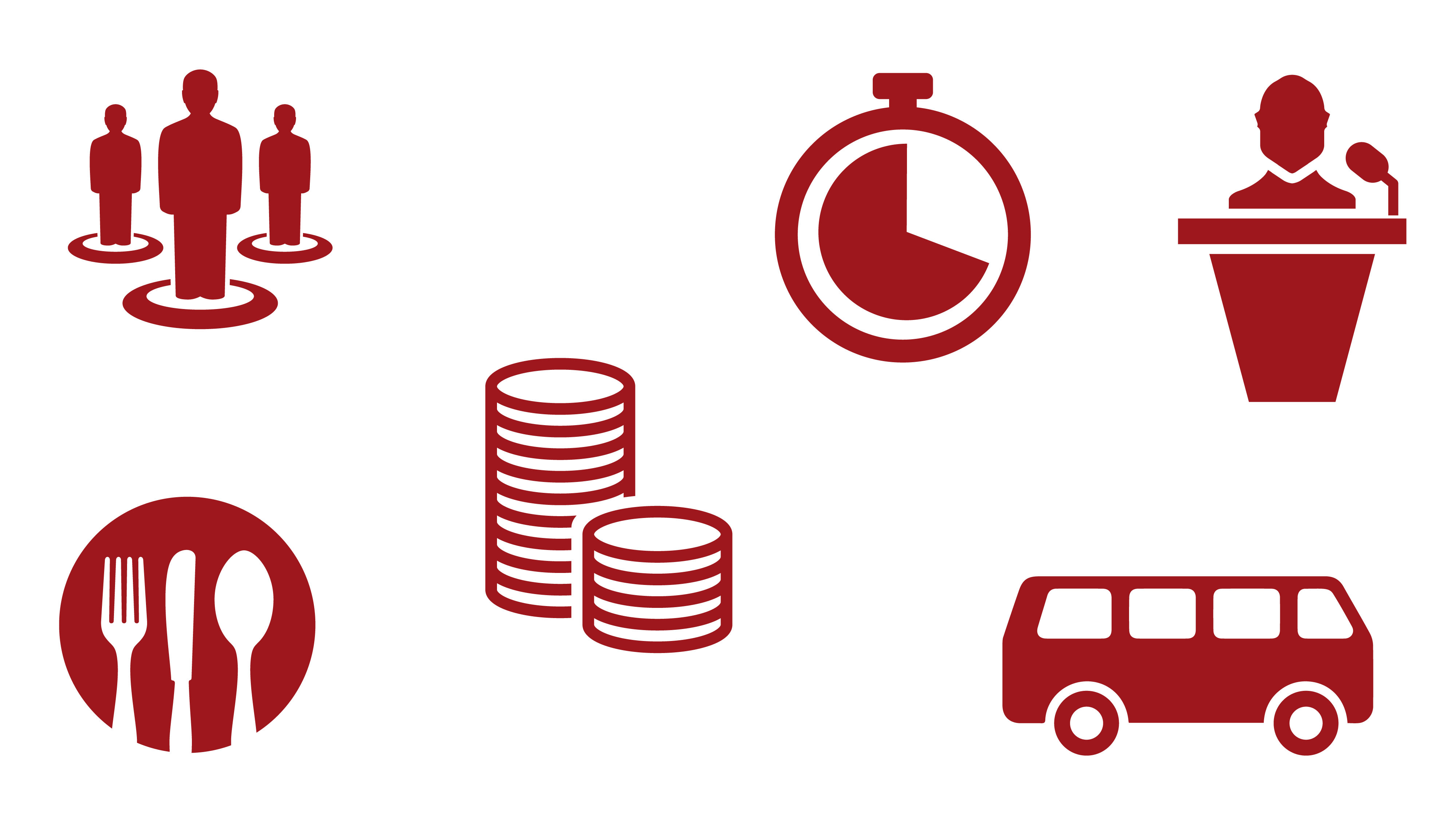 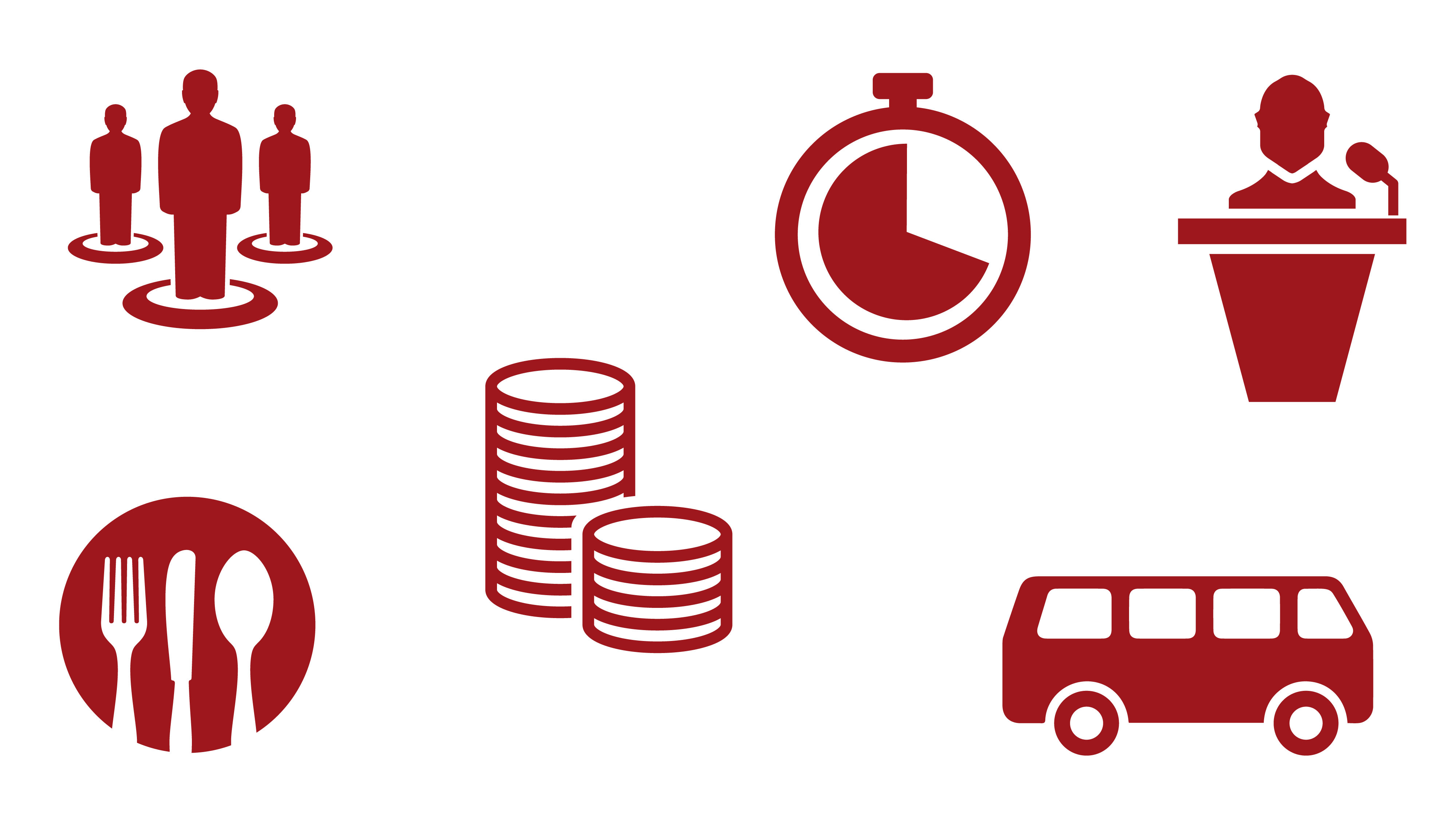 Donated 52 minibusesto schools for children with special needs
ChairmanJames Lacey